Сравнение, сложение и вычитаниедесятичных дробей
Урок-путешествие
Вовденко О.Л., учитель математики
МБОУ СШ №61 им. М.И. Неделина г. Липецк
Заполни пропуски
Если к десятичной дроби приписать в конце дробной части нуль, то получится      …                  дробь.

Если десятичная дробь оканчивается нулями, то  их можно      …              .

Из двух десятичных дробей с разными целыми частями больше та, у которой           …        .

- При сложении двух десятичных дробей надо     …               число знаков после запятой и  выполнить сложение как натуральных чисел, поставить в полученной сумме запятую      …
равная ей
отбросить
целая часть больше
уравнять
под запятой
Задание 1. Выпишите буквы, которые соответствуют  верным примерам
П   45,3 > 453,4 
В    18,96 + 0,04 =19
О     2,5 + 3,6 = 6,1
Л     8,4 - 3,02 = 5,2
Р     9,53 < 10,43
Г   23,54 – 0,04 = 23,5
И   4,08 + 6,2 = 10,1
О   16,87 > 1,6854
Л   53,9 - 50,1 = 3,8
А   0,87 - 0,7 = 0,08
ВОРГОЛ
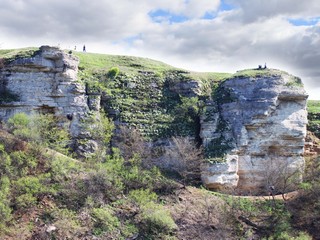 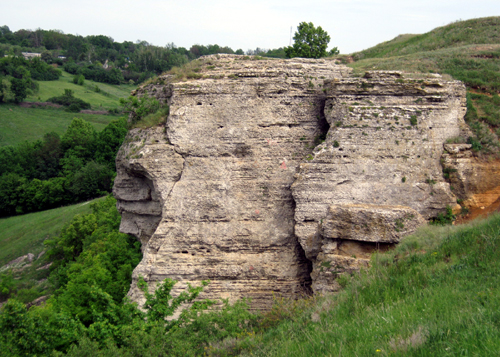 В низовье маленького притока Быстрой Сосны – Ворголы, что в 10 км от ??? , расположен объект, который вызывает у туристов повышенный интерес. Это – Воргольские скалы. Воргольские скалы поочередно обрамляют то правый, то левый склон, создавая на изгибах реки очаровательные обнажения. Все, кто хоть раз побывал здесь, отмечают, что Воргольские скалы и окрестности выглядят просто потрясающие.
Задание 2
Узнать, где находятся Воргольские скалы,  вы сможете, решив примеры:

2,812 + 3,7   

2) 3,85 – 2,1    

3) 10,67 – 4,158    

4) 15, 364 + 3,47
6,512
ЕЛЕЦ
1,75
6,512
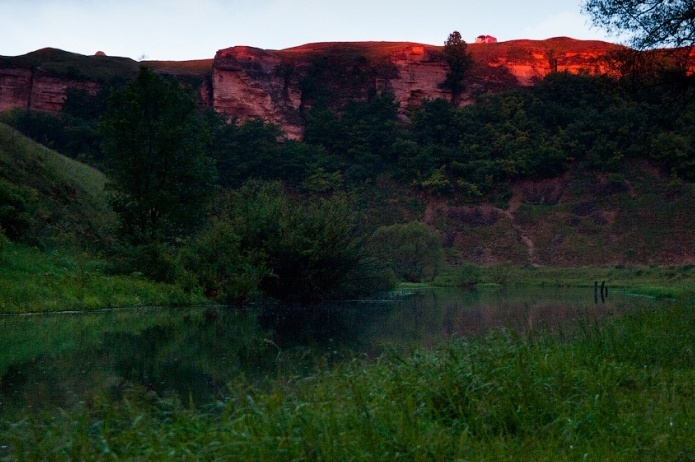 18,834
Ключ:  Е – 6,512  А – 5,819             Л – 1,75       М – 3,64   Ц – 18,834   К – 18,411
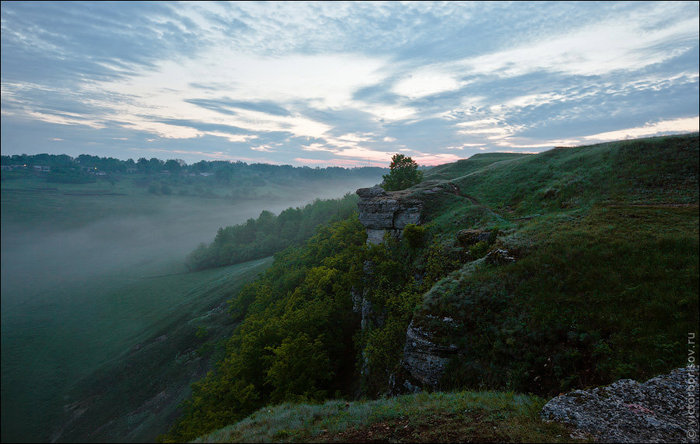 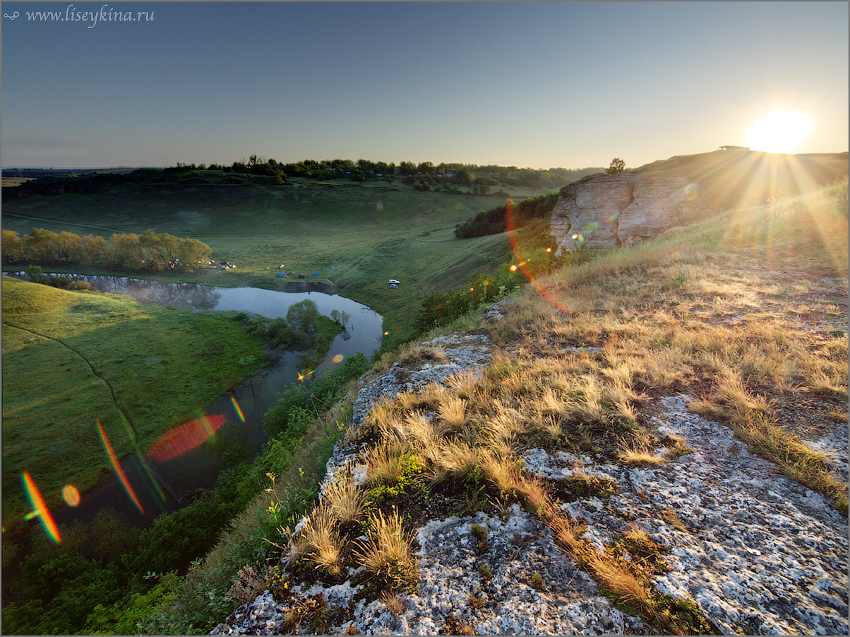 Воргольские скалы — участок заповедника «Галичья гора», расположенного в 10 км от Ельца. Скалы расположены в узкой, каньонообразной долине. Наибольшую живописность Воргольской долине придают известняковые обнажения. Высота отдельных из них достигает 20-25 м.
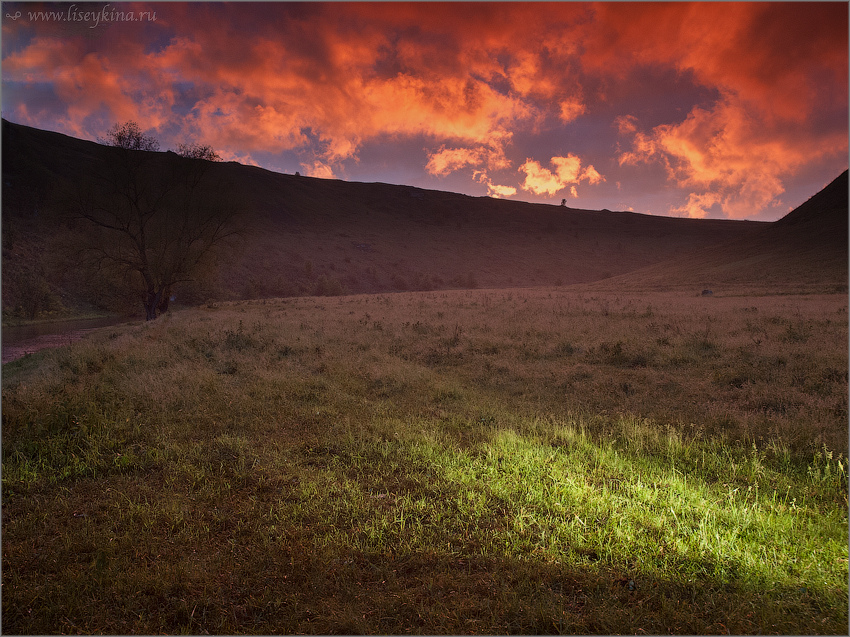 В вечернее время в Воргольских скалах на небе можно наблюдать послезакатное свечение:
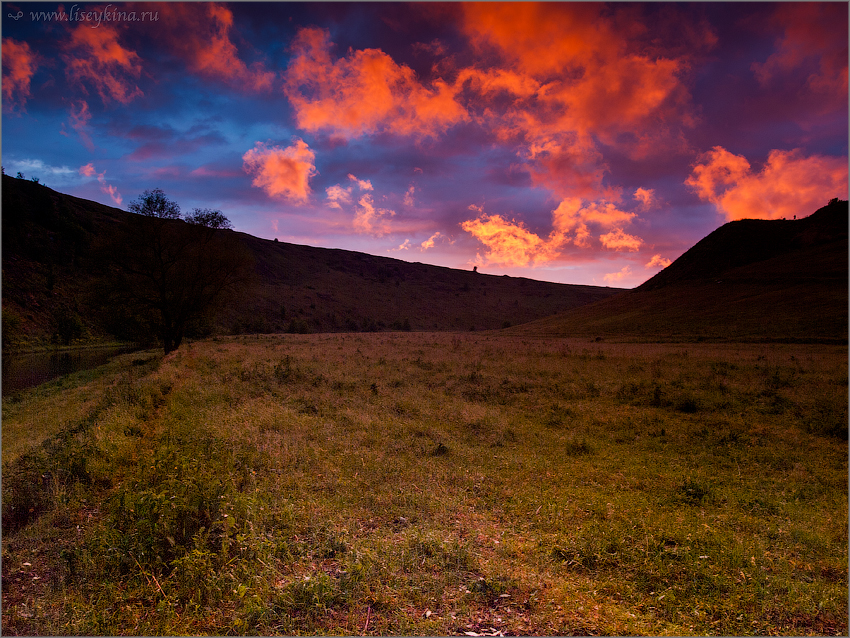 после того как солнце зашло за горизонт последний свет многократно отражается в атмосфере и подсвечивает облака. Продолжается это все всего несколько минут, после чего наступает ночь.
Задание 3
Скальных массивов два: "Копченый камень" и  ???, расстояние между ними около 3 км. Сейчас скалы - любимое место липецких любителей альпинизма. Как называется второй скальный массив, вы узнаете расположив дроби в порядке возрастания. Затем сопоставить числу букву.
О - 0,12                      Я - 1,23                       Л - 0,134
К - 0,35                       О - 0,162                     К - 0,08
О - 0,91                       Л - 0,134                      Л – 0,99
Ь - 1                             Н - 1,01
Один из самых прекрасных видов на Воргольскую долину открывается именно с вершины Колокольня (Звонари).
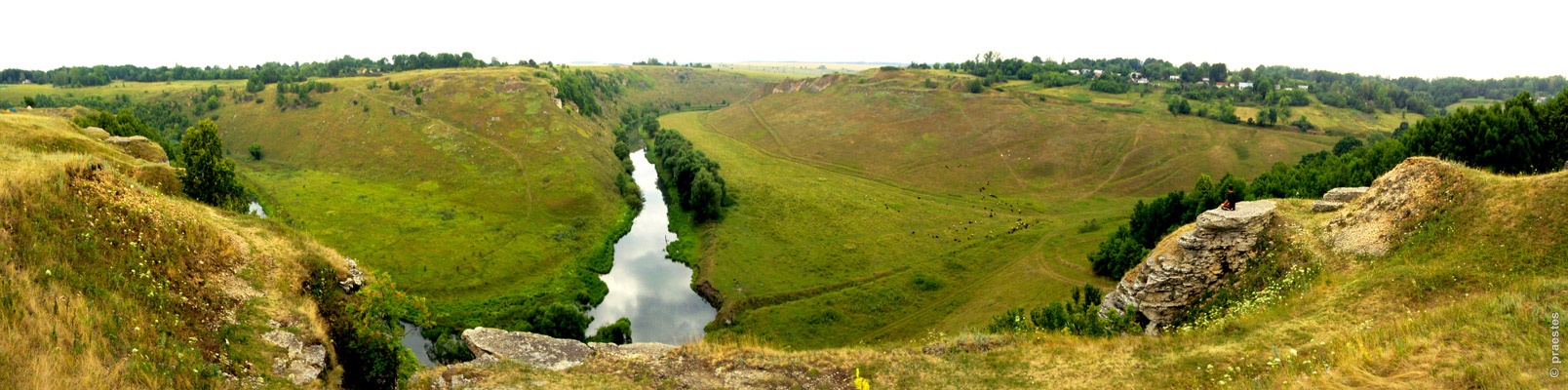 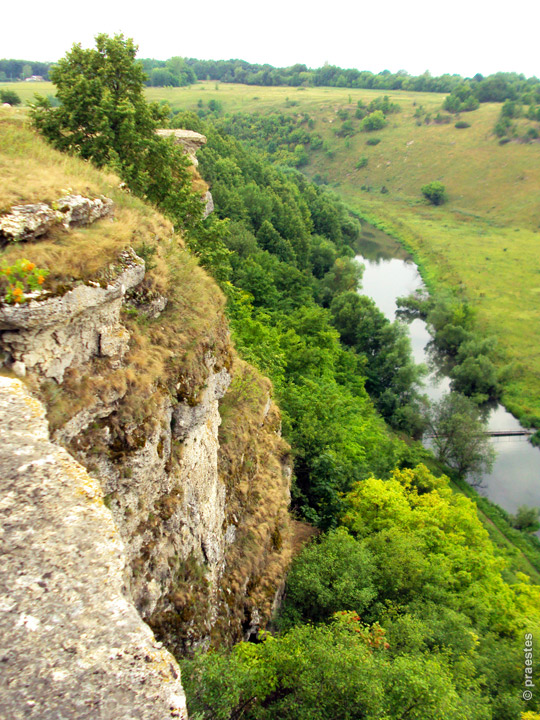 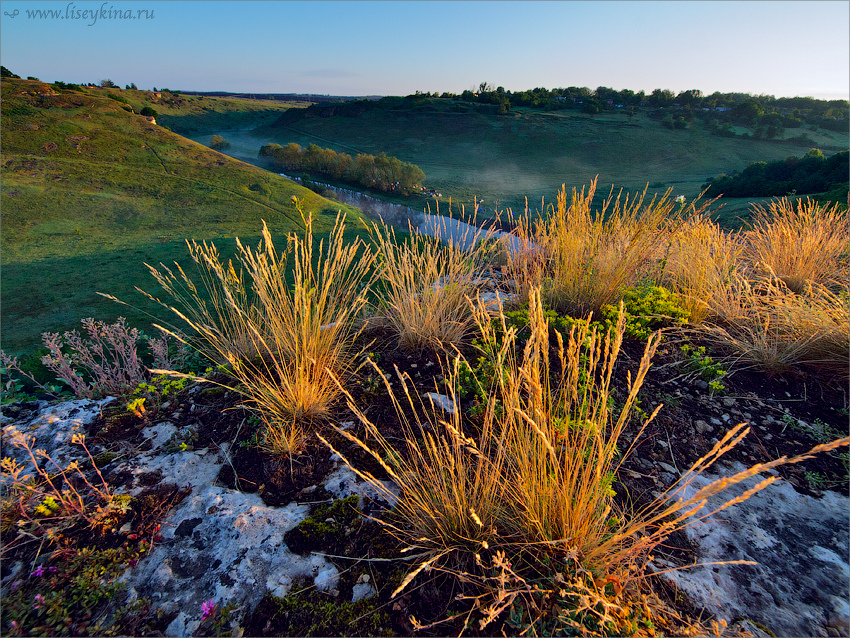 Стоит отметить, что такие горные ландшафты совершенно нехарактерны для Русской равнины. Благодаря особому климату долина Воргола стала убежищем для многих редких видов растений, которые больше свойственны Кавказу и Альпам. Эти урочища имеют большую ценность, поэтому их взяли под охрану.
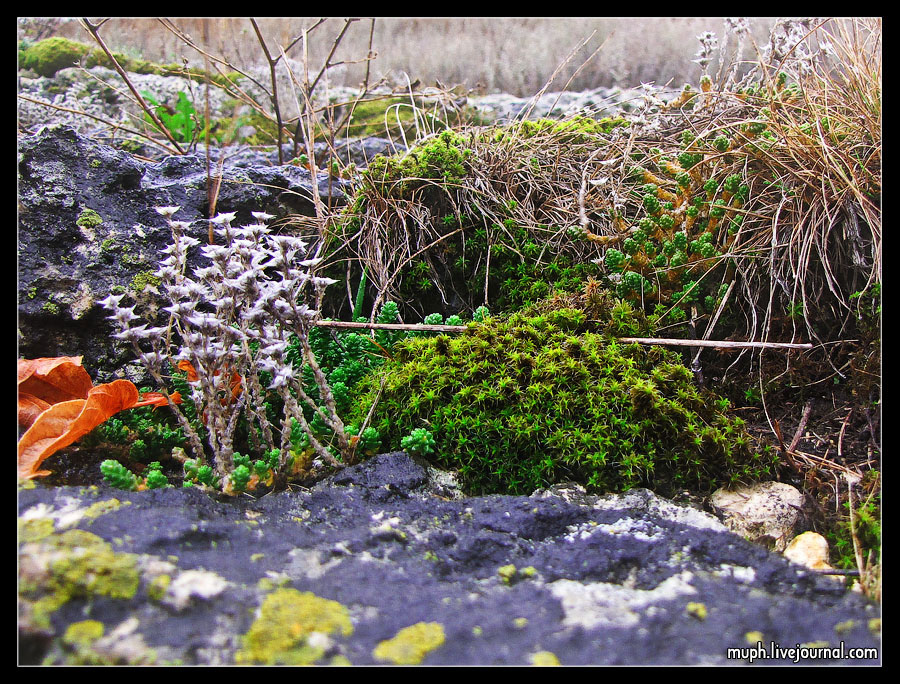 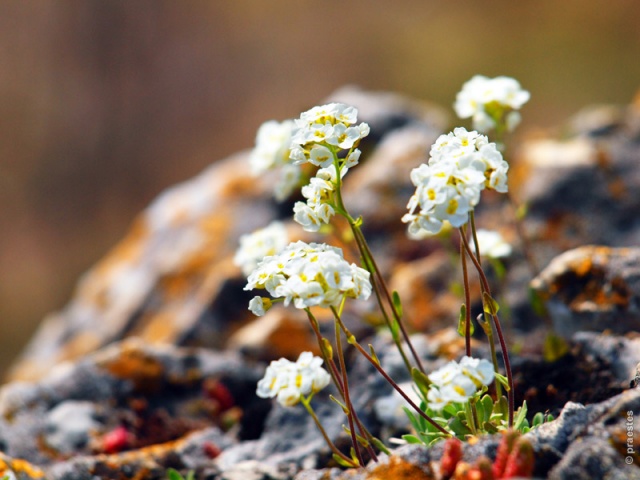 Задание 4
Сколько видов растений произрастает в Воргольских скалах, вы узнаете, решив уравнение:

( х + 47,48) – 27,5 = 476,98
457
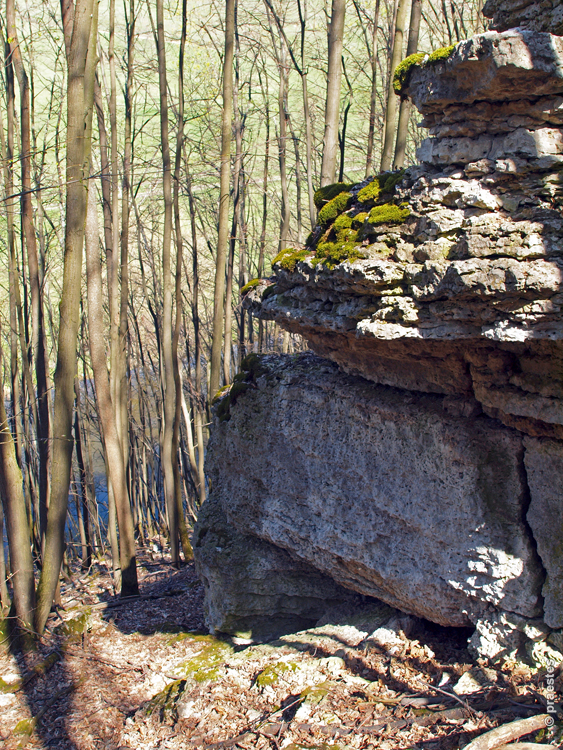 Воронов камень
О скальном массиве Воронов Камень сложены и бытуют легенды. Согласно одной из легенд, во время татарского нашествия русский конный воин по имени Ворон, преследуемый татарским отрядом, заманил врагов к обрыву и на полном скаку птицей бросился вниз со скалы, увлекая за собой не успевших остановиться татар.

  Существовал ли Ворон на самом деле? Мы не знаем. Но легенда красивая, и она должна жить. Но благодаря археологическим раскопкам, которые ведут учёные и студенты кафедры российской истории и археологии Елецкого государственного университета, сегодня мы точно знаем, что вблизи Воронова Камня, на противоположном берегу Воргла, находилось укреплённое славянское городище.
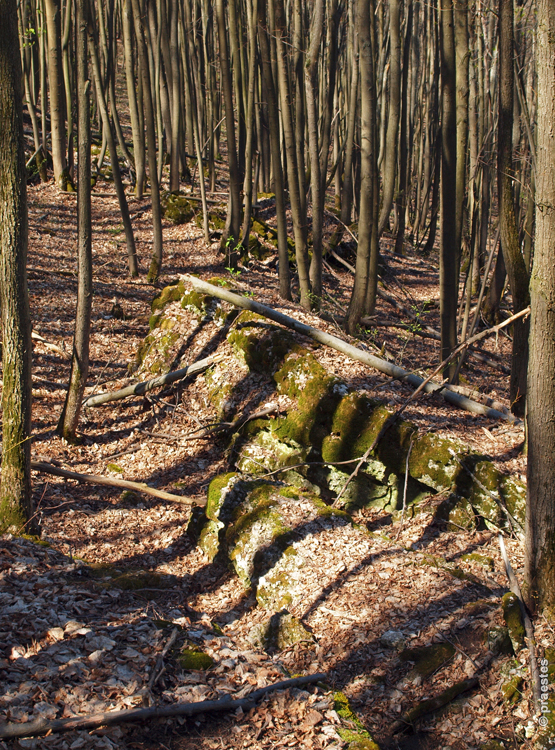 Склон правого берега Воргла в районе Воронова Камня покрыт густой рощей, отчасти напоминающей самшитовую рощу в каньоне реки Псахо субтропического Сочи.
Задание 5
Длину коридора внутри скалы вы найдете, решив уравнение:
 
16,5 – (х+3,6) = 4,9
8
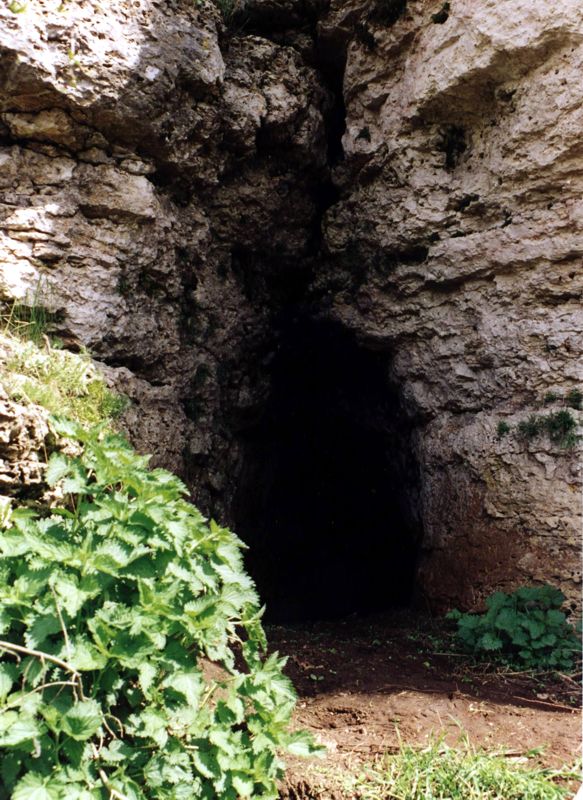 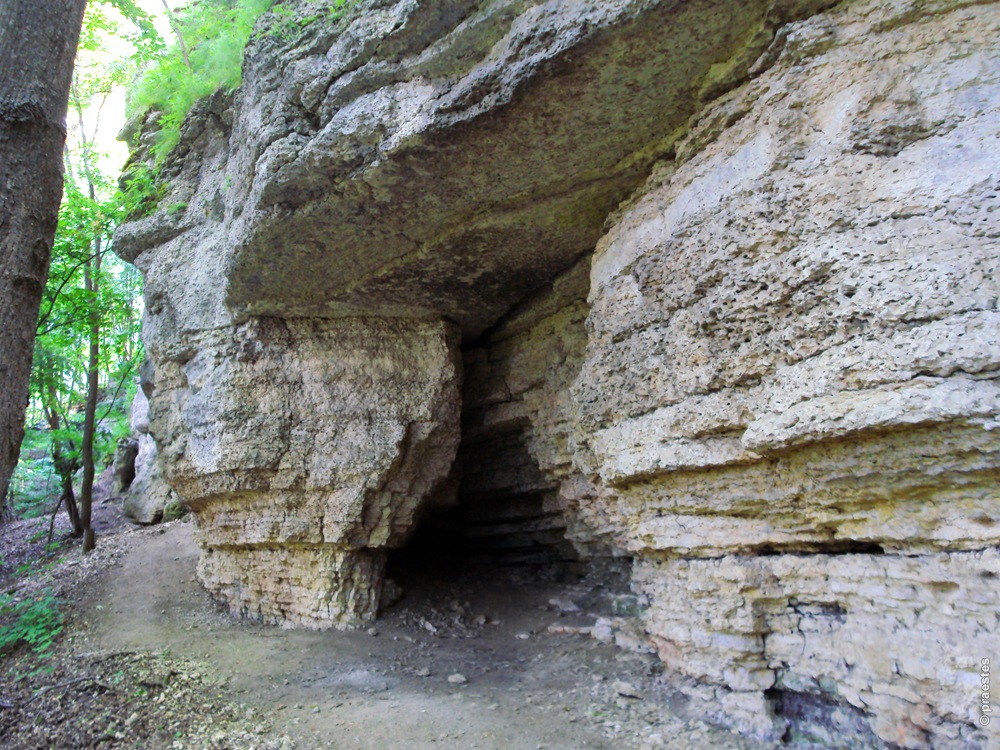 Задание 6
Площадь «Воронова камня» вы найдете, выполнив действия (удобным способом):

25,74 – (6,2 + 10,04)
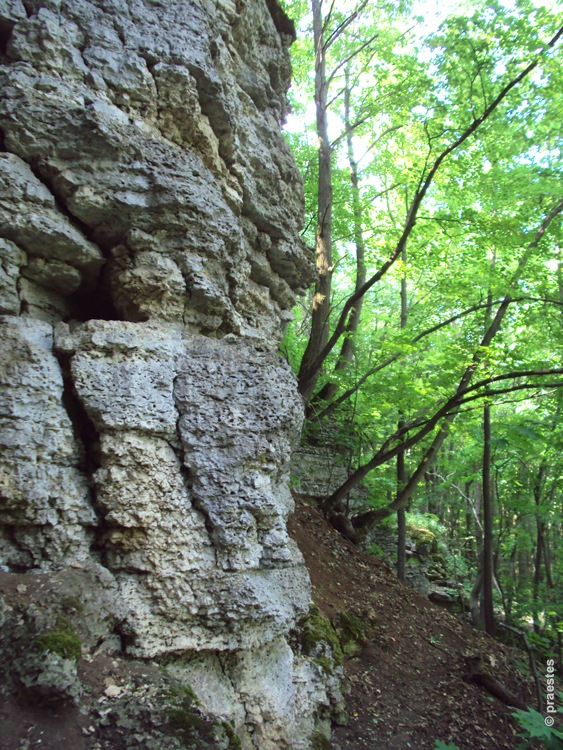 9,5
Задание 7
Скорость катера по течению реки Воргол  22,18 км/ч. Скорость течения реки 2,2 км/ч. Найти скорость катера против течения.
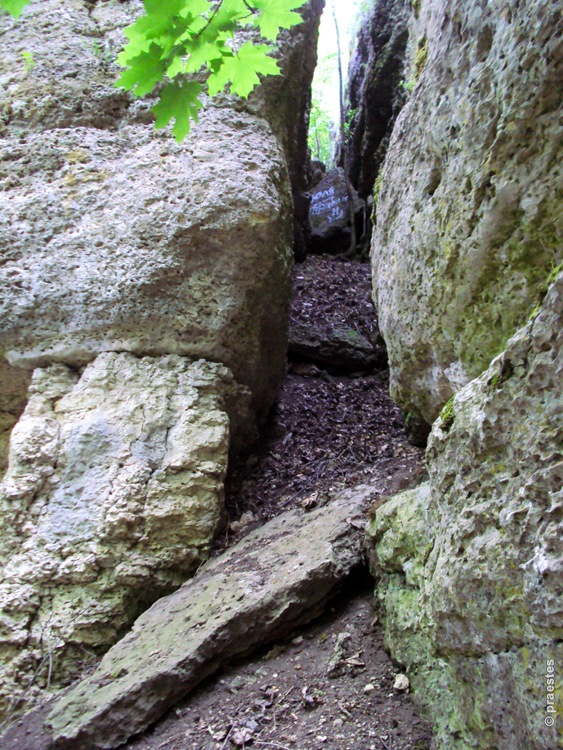 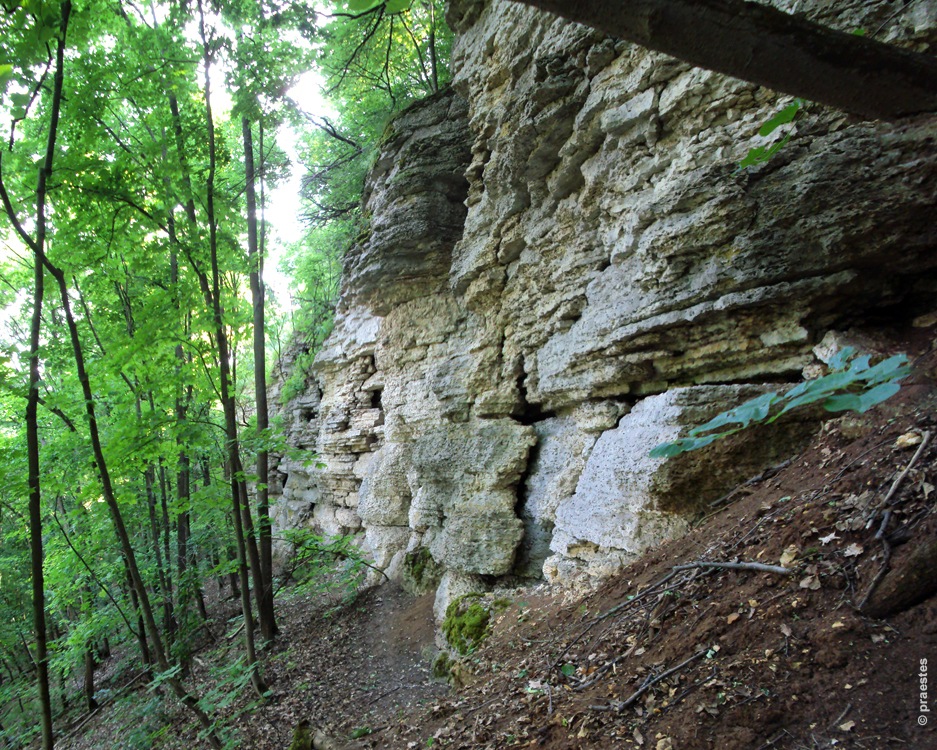 Воронов Камень протянулся вдоль Воргла на добрую сотню метров. Двигаясь от верхнего края скал вслед за рекой, вдоль каньона можно добраться до …
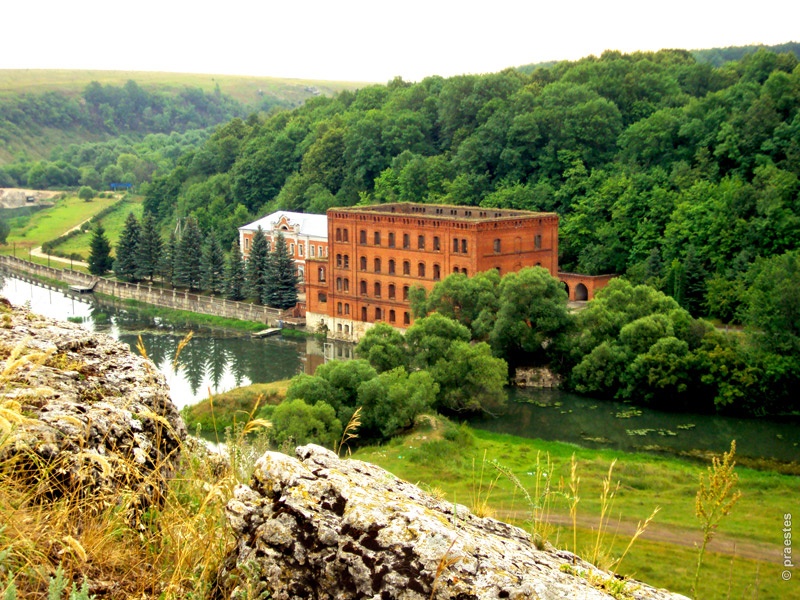 Что это?
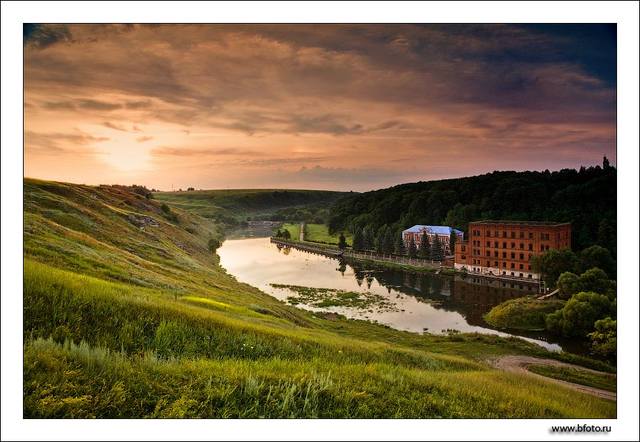 Это не замок и не дворец, как предполагают многие, впервые попав сюда. В XIX веке в долине Воргла купец Николай ??? построил имение и возвёл водяную мельницу, в последствии оснастив её паровым двигателем, только-только входившим в эксплуатацию в Европе и в России.
Задание 8
3 - 0,07  
7,45 - 4,45 
0,43 + 2,98 
6,05 - 2,87 
7,8 + 6,9  
9,01 - 4,83  
12 + 9,72 
(47,23 + 16,11) + 32,77       
 
 Шифр–код:  2,93 - т;     3 - а;    4,18 – к;   3,41 - л;     3,18 - д;    14,7 - ы;    21,72 – и; 96,11 – н.
Талдыкин
Вот такое здание было возможным построить в России в провинциальном городке уже в середине XIX века…
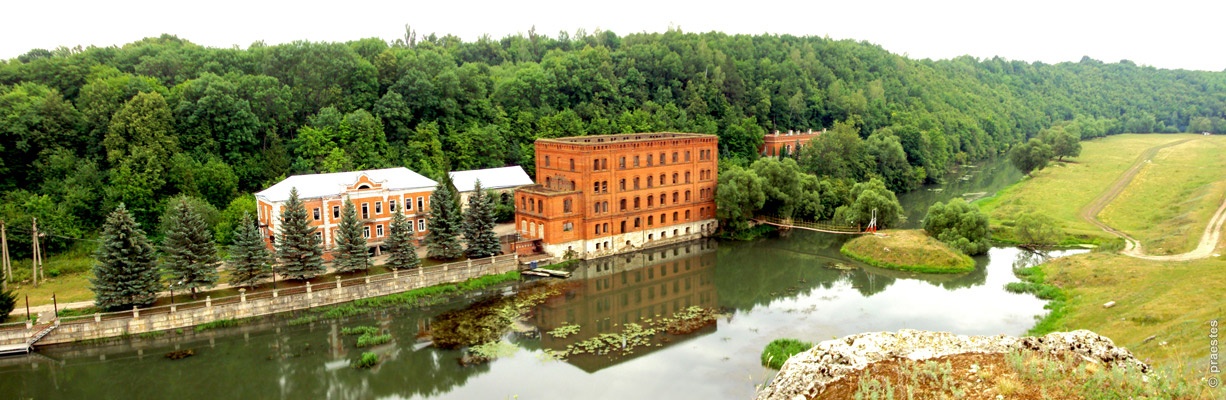 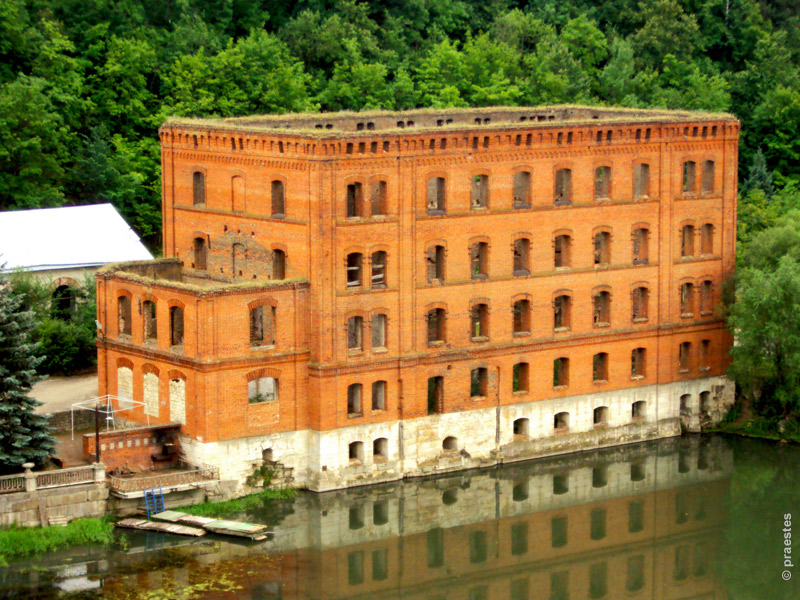 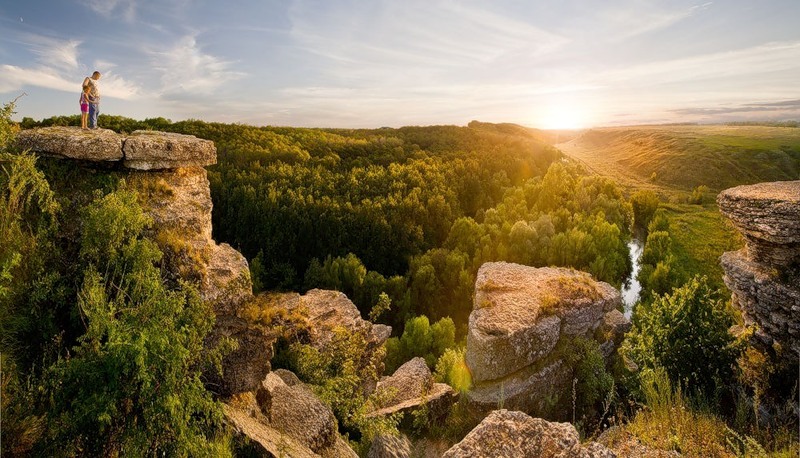 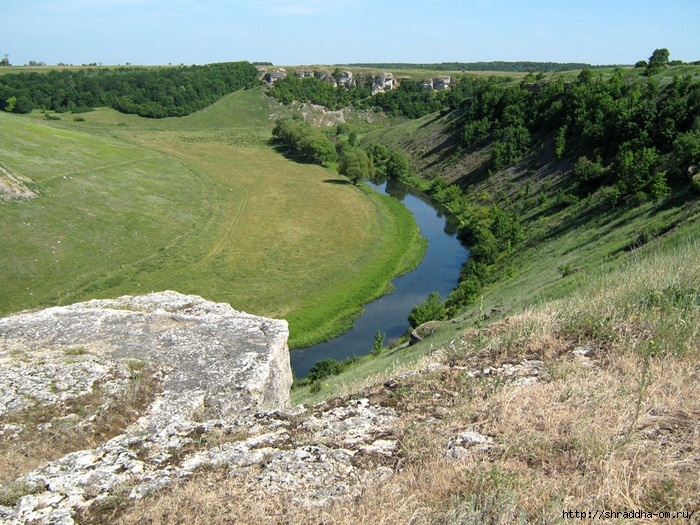 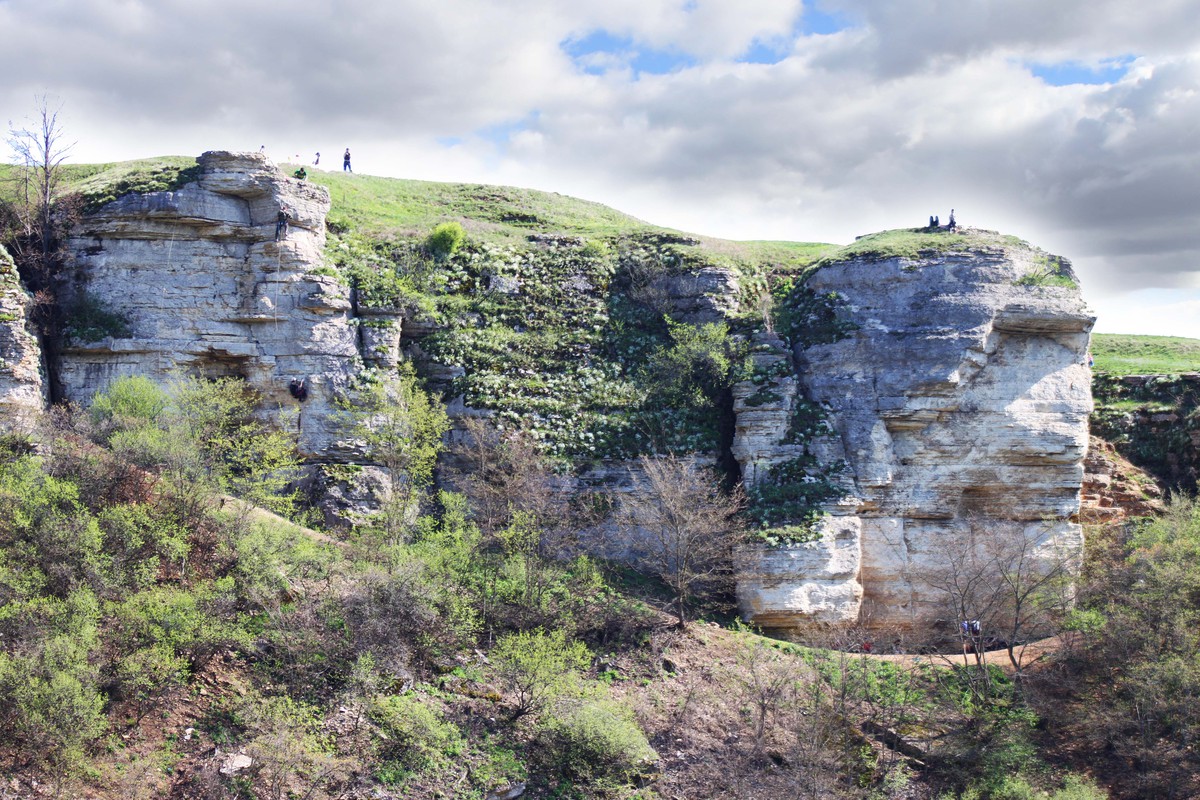